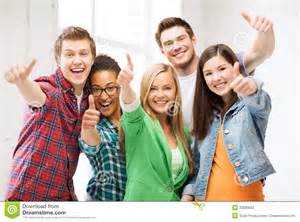 Welcome back!
Home work out

On rough paper, write down the 4 Macroeconomic Objectives and how they are measured (3 mins)

Extension: What do you think is the most important Macroeconomic Objective and why?
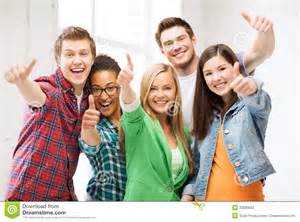 Welcome back!
Home work out

Complete the ‘Economic Cycle’ diagram

Extension: How do you show a ‘negative output gap’ on a PPF?
Home Work
Lararde: China’s economy is not all doom and gloom

Read article and answer questions

Due in next Monday
Where we’ve been:
Basic Economic Problem
Division of Labour
Positive and Normative statements
Measuring Inflation and Unemployment
Economic Growth and the Economic Cycle

Where we’re going:
Circular Flow of Income
Balance of Payments
Aggregate Demand & Aggregate Supply
What does a bath and the economy have in common?
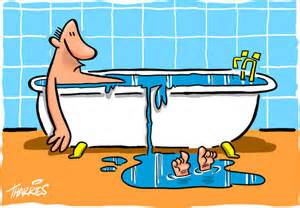 Lets ask Paj
https://www.youtube.com/watch?v=gaEY-p-21F8
The interdependence of goods and factor markets
FIRMS
(suppliers of goods and services,
demanders of factor services)
HOUSEHOLDS
(demanders of goods and services,
suppliers of factor services)
Circular Flow in equilibrium:

Income = Output = Expenditure
Circular Flow Worksheet
Draw a diagram to show the circular flow of income for a simple closed economy


Summarise what is happening in the diagram in the box below

Ext: Would the diagram look different in an ‘open economy’? How/why?
6 minutes
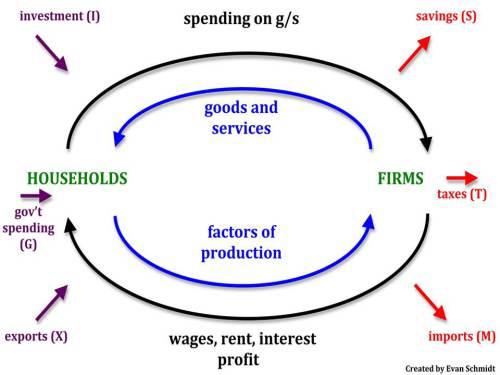 Outside Activity
1. Complete Activity 12. Complete ‘55. The Circular Flow’Ext: What is the multiplier effect?
[Speaker Notes: Income = Output = Expenditure]
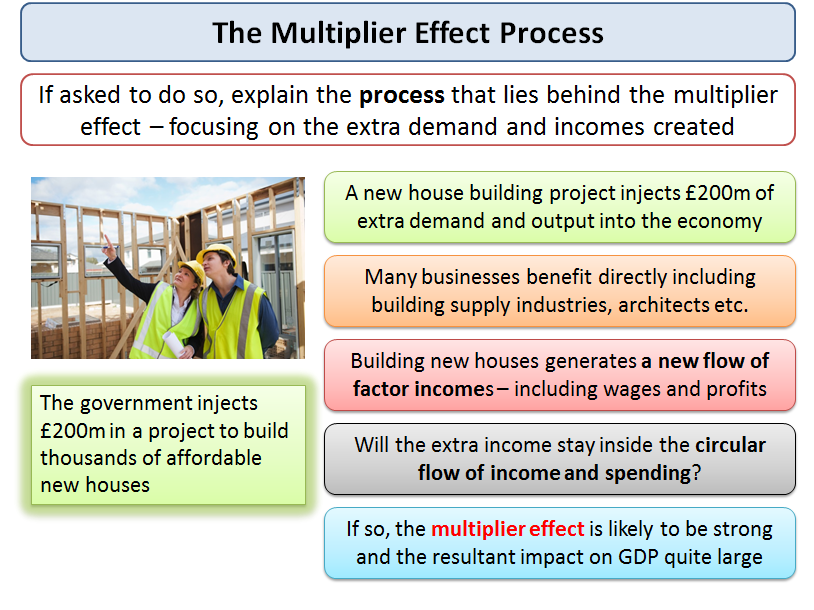 Income
Income is a flow of money going to factors of production:
Wages and salaries paid to people from their jobs
Money paid to people receiving welfare benefits
Profits flowing to businesses and dividends distributed to shareholders
Interest paid to those who hold money in deposit accounts
Wealth
Wealth is a stock concept – it is a large amount of money or valuable possessions and can be held in different ways:
Savings held in bank deposit accounts
Ownership of shares issued by listed companies 
The ownership of property
What does a bath and the economy have in common?
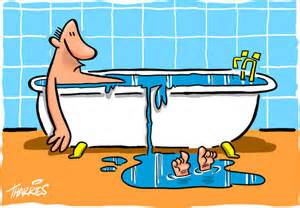 Learning Objectives
Understand what is meant by the ‘Circular Flow of Income’

Analyse leakages and injections in the Circular Flow

Explain the difference between between flow concepts and stock concepts
In the circular flow of income model, which one of the following equations is correct?
Income = Output = Expenditure

Income = Output = Injections

Output = Expenditure = Withdrawals

Expenditure = Income = Injections = Withdrawals